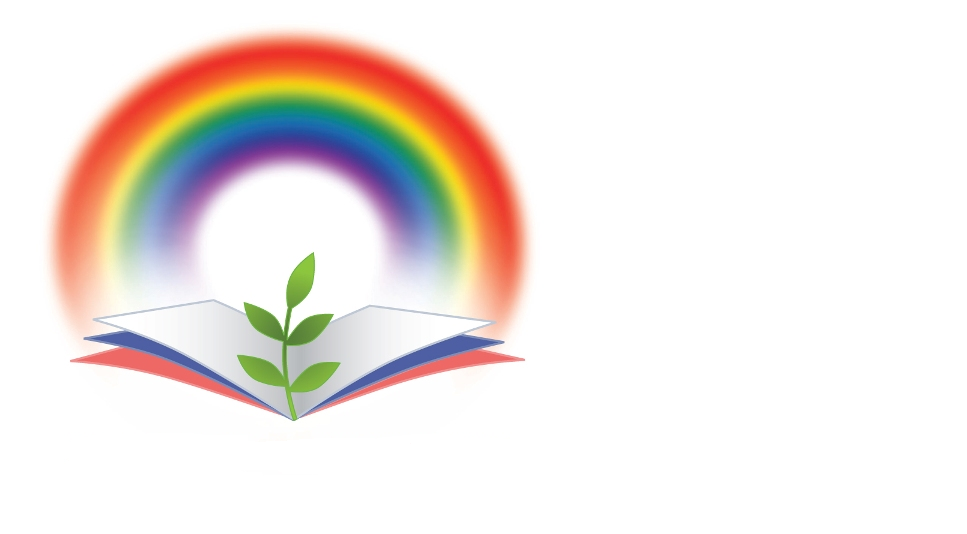 Классный час
За чистоту  своего  сознания
Самая 
большая  ценность народа-
его язык, 
язык,
на котором говорит, думает. 
Думает!
                       Д.С.Лихачев
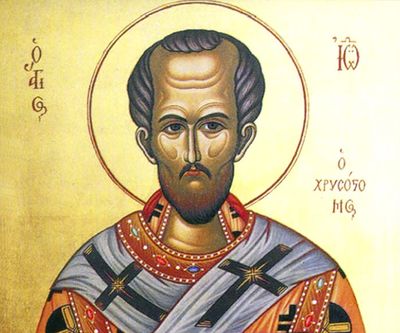 святой Иоанн Златоуст
"Уста тех, которые говорят срамное, изрыгают из своей гортани слова зловонные и непотребные, есть гроб, вместилище мертвых костей и тел"
Сквернословие - от слова скверна. 
В словаре Даля, который является результатом глубокого изучения не книжного, а именно народного русского языка, сказано: "скверна" - мерзость, гадость, пакость, все гнусное, непотребное, что мерзит плотски и духовно, нечистота, грязь и гниль, тление, мертвичина, смрад, вонь, непотребство, разврат, все богопротивное.
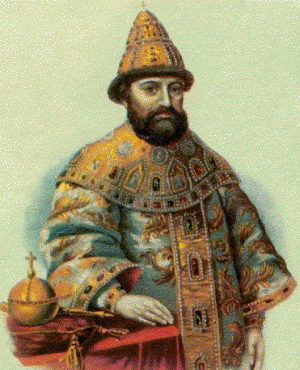 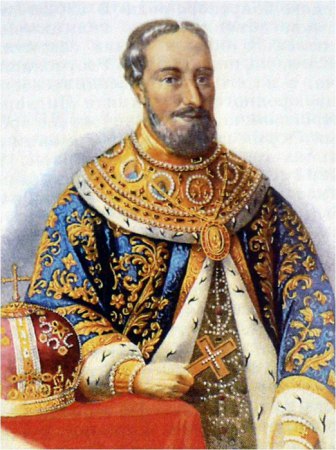 Царь 
Михаил Федорович
Царь 
Алексей Михайлович
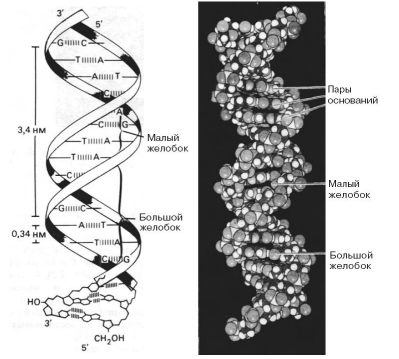 ДНК – это элемент, из которого состоят гены живого организма. Имеет различные уровни упаковки, является хранителем наследственного материала, содержит экзоны и интроны. Размножение живых организмов, передача наследствнных свойств из поколения в поколение и развитие многоклеточного организма из оплодотв.оренной яйцеклетки возможны потому, что ДНК способна к самовоспроизведению. В ДНК ребенка сочетаются черты ДНК обоих родителей.
ДНК-  это дезоксирибонуклеиновая кислота
ДНК – это элемент, из которого состоят гены живого организма. Имеет различные уровни упаковки, является хранителем наследственного материала. Размножение живых организмов, передача наследственных свойств из поколения в поколение и развитие многоклеточного организма из оплодотворенной яйцеклетки возможны потому, что ДНК способна к самовоспроизведению. В ДНК ребенка сочетаются черты ДНК обоих родителей.
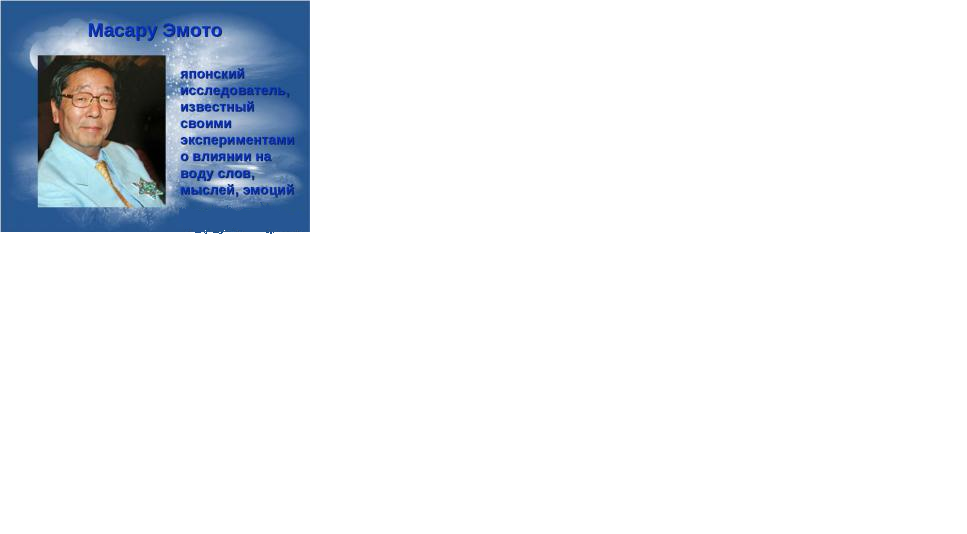 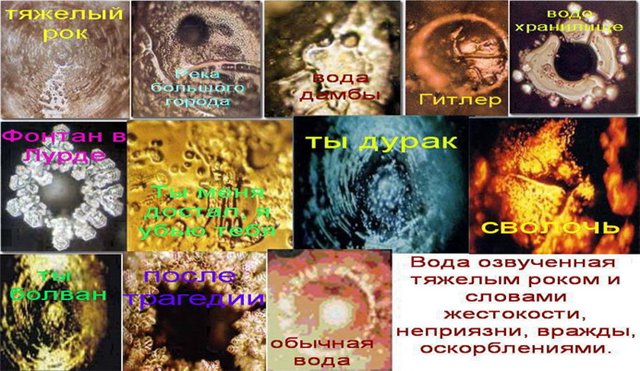 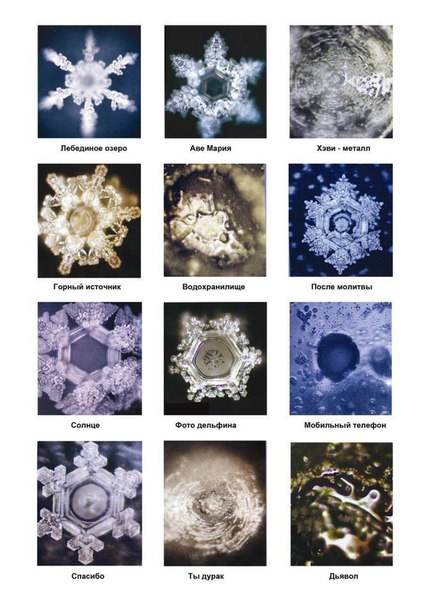 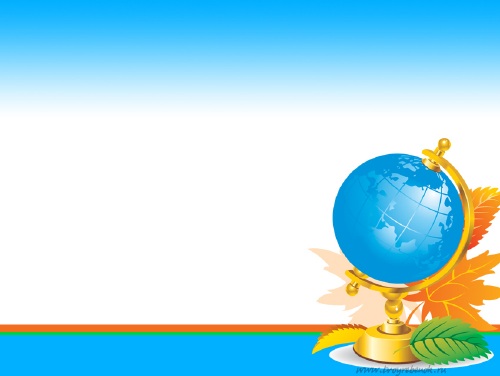 «Дивишься 
драгоценности нашего языка: 
что ни звук, то и подарок: 
все зернисто, 
крупно, 
как сам жемчуг, 
и, право, 
иное название 
еще драгоценнее самой вещи!»
Н.В.  Гоголь